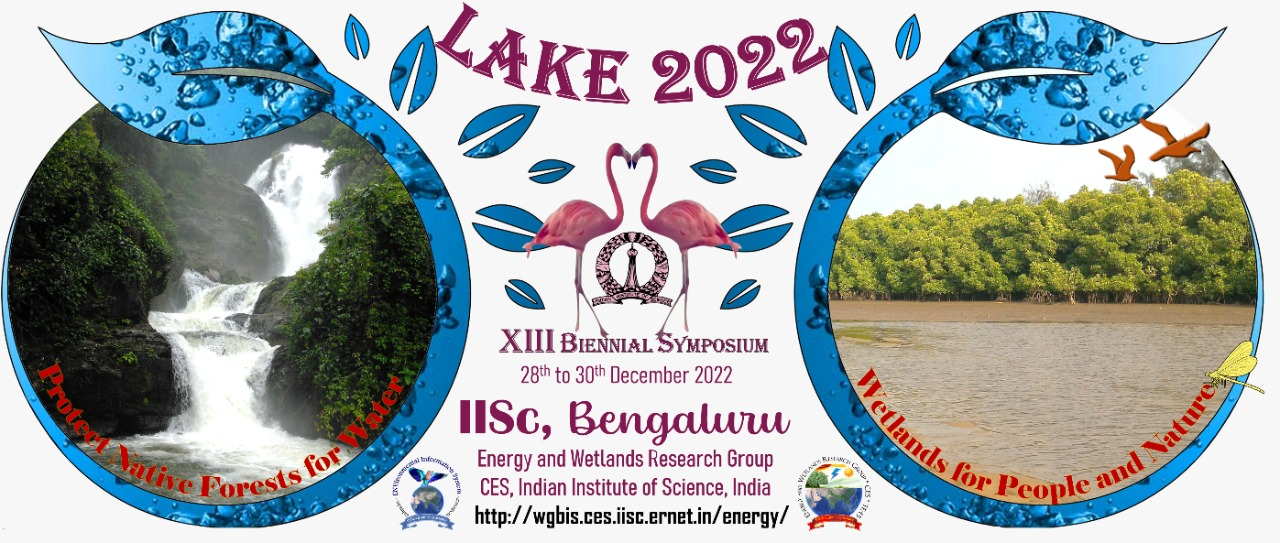 FLORAL WASTE MANAGEMENT
Project by – Rajashree – VI std
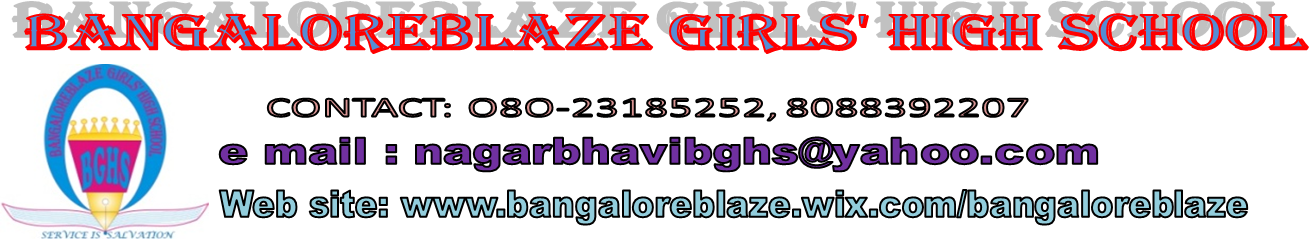 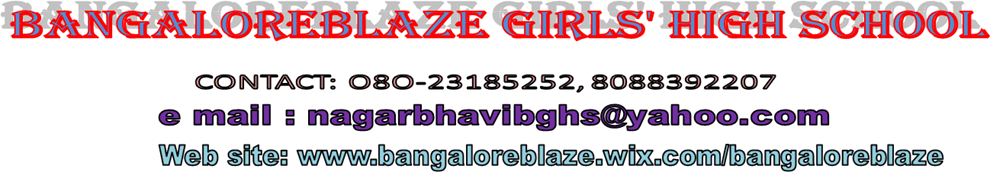 OBJECTIVES1. To find a simple alternative for soil  for growing plants
To learn about the kind of plants which  grow well in flower waste
To create awareness about waste management at source.
Waste management is one of the major problems we face in today’s world. All kinds of pollution are linked to waste accumulation. Domestic and industrial wastes are already choking the cities.  Since flowers used for decoration and in temples are an easy and cleaner  source of waste, I selected this project.
METHODS AND MATERIALS 
Collected flower waste from the near by temples with the help of our school drivers and helpers
Selected a small area in the cellar of school building for making the flower pit
Arranged waste tyres of our school vans instead of creating a mud pit to put the flower waste
Filled the interior of the tyres with flowers and sowed coriander seeds 
Conducted a survey in school to find out what is the average generation of flower waste  per day
Encouraged  my classmates and other students to bring the flower waste from home to  save it from going along with garbage.
SETTING THE MATERIALS
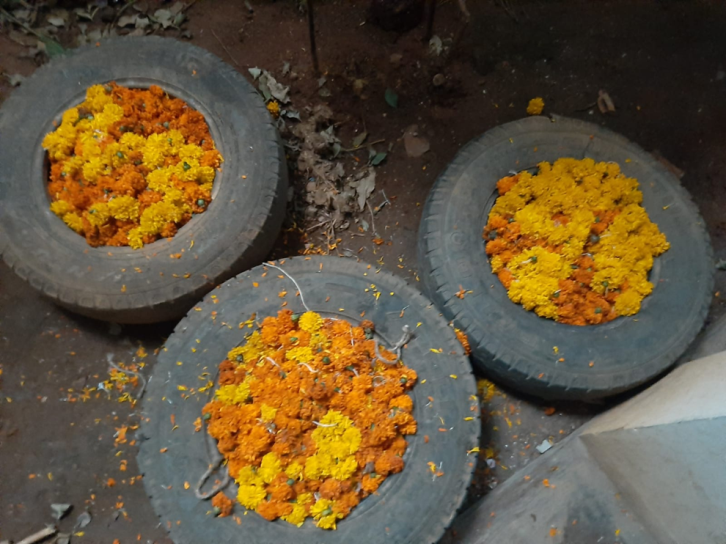 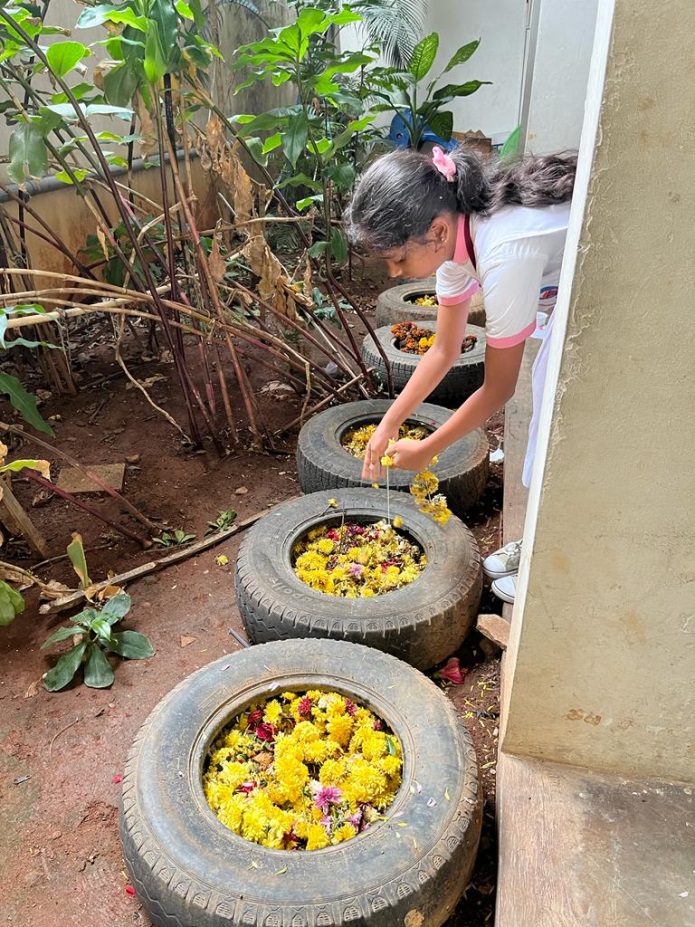 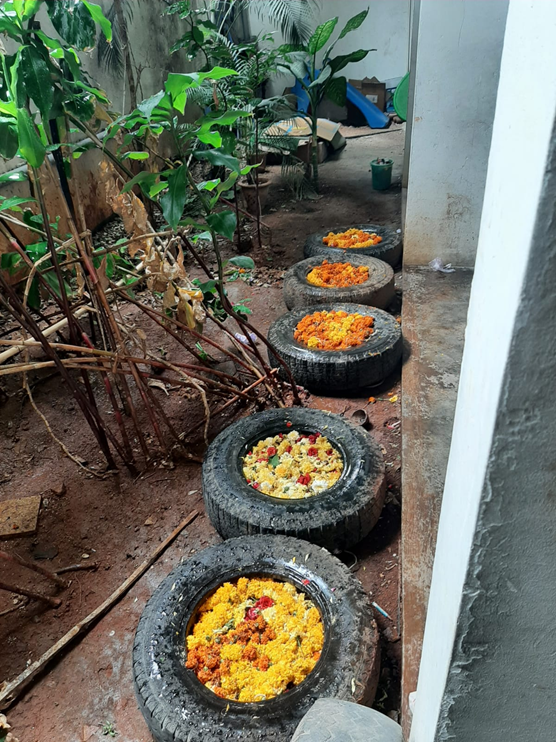 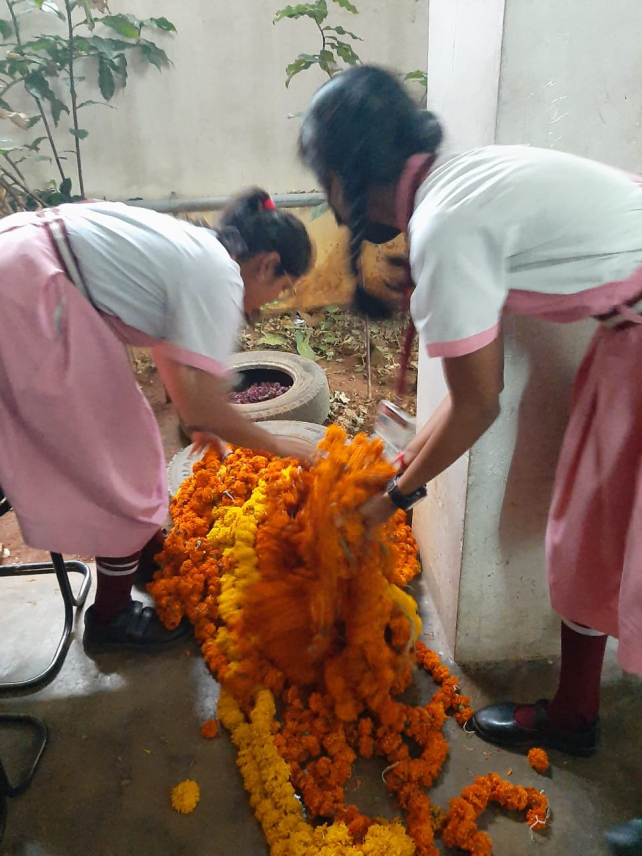 TYRES KEPT READY TO COLLECT THE WASTE FLOWERS EVERY DAY
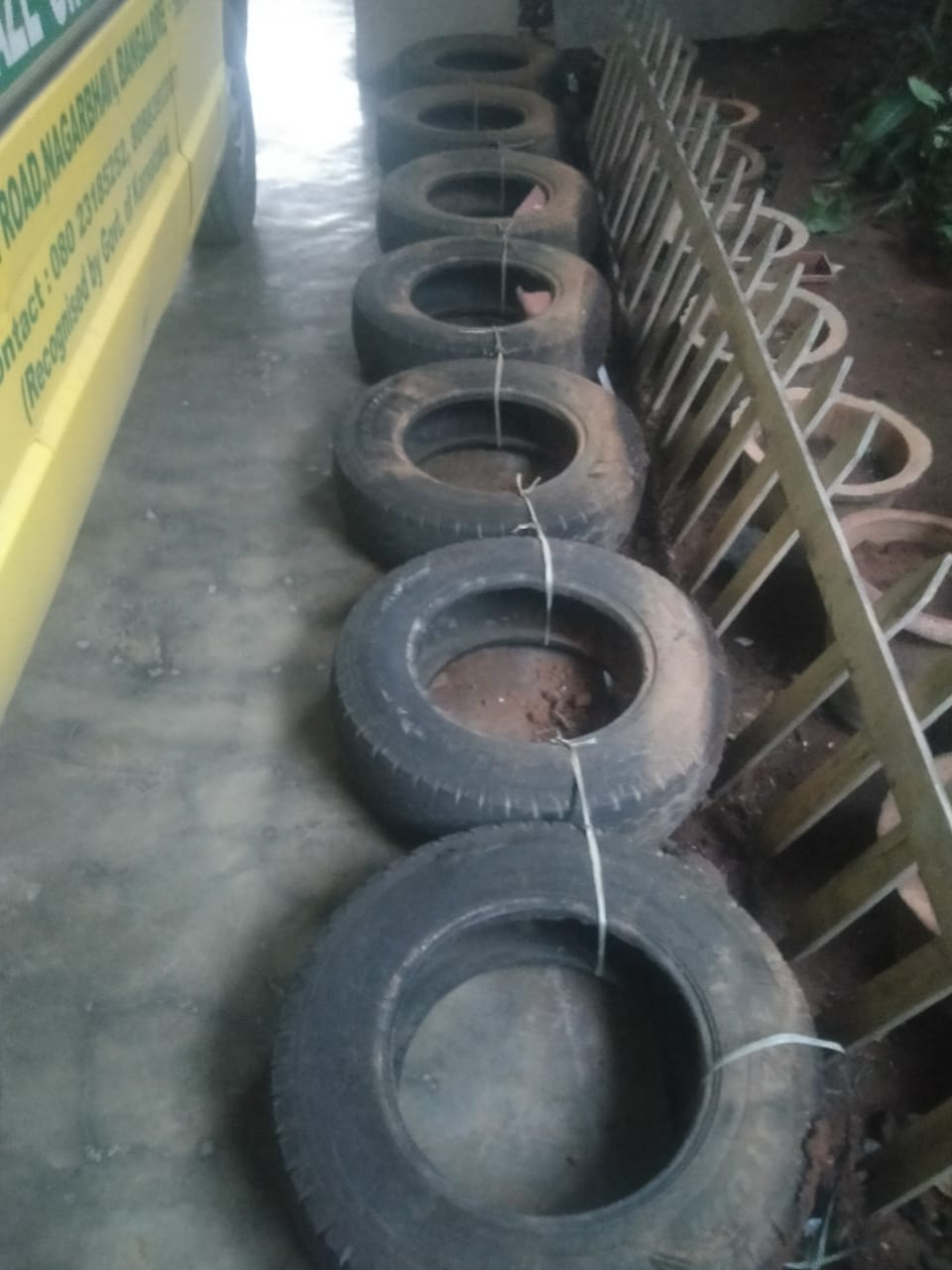 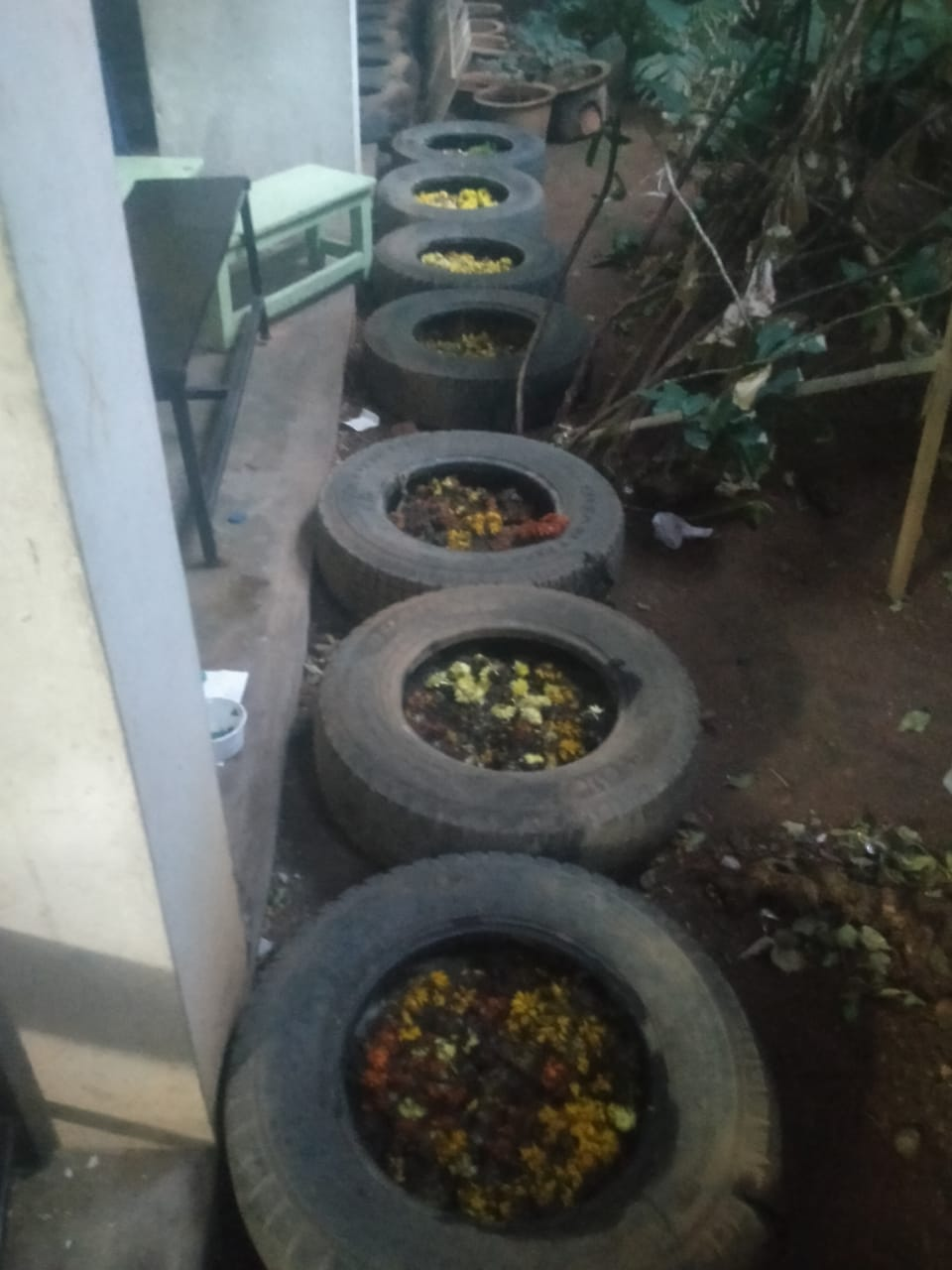 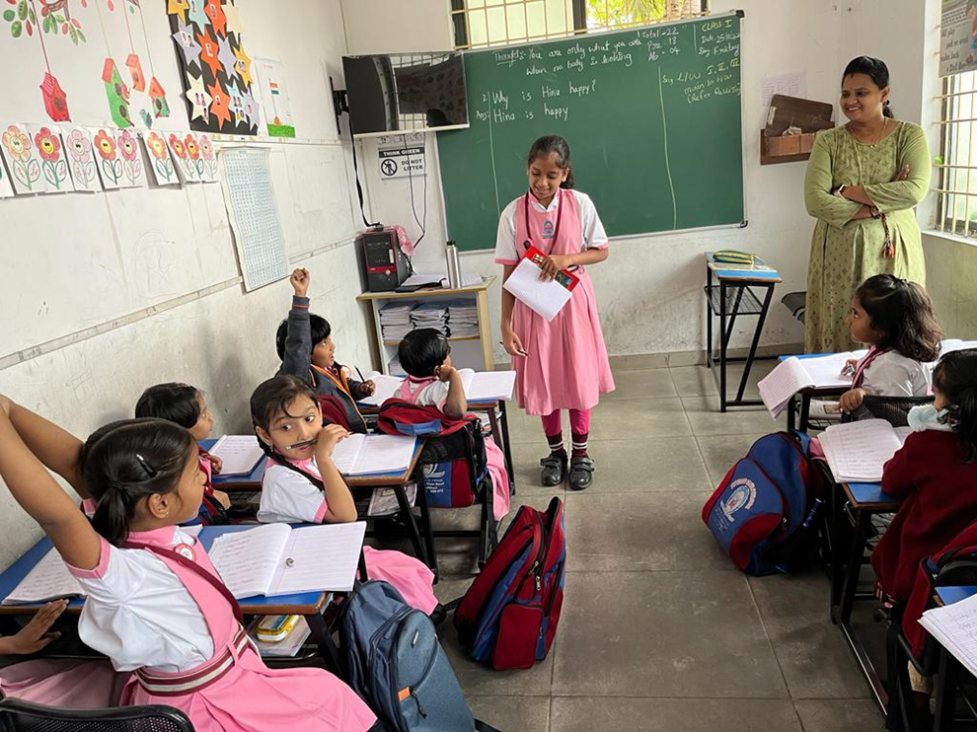 AWARENESS CAMPAIGN
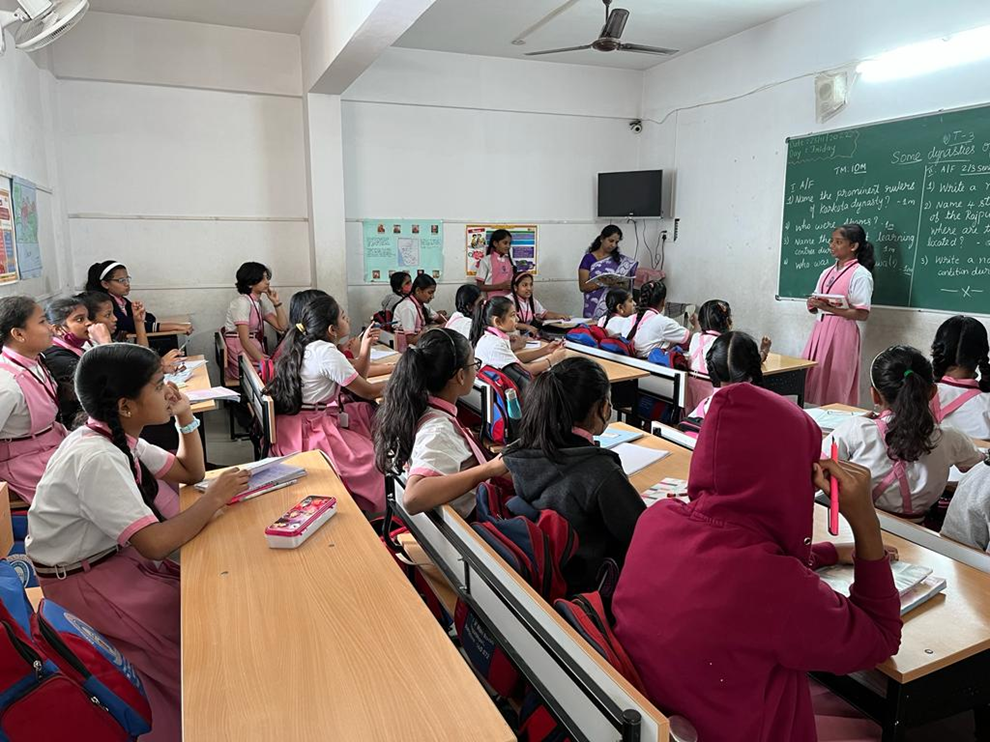 SURVEY RESULT CONDUCTED IN SCHOOL
NUMBER OF HOUSES THAT USE FLOWERS FOR PUJA          -  170 
AVERAGE QUANTITY PER DAY      -  170 X  20 g  (minimum per house) = 3400g=3.4 kg
DISPOSAL METHOD:
	a.  IN DUST BIN- 126 ( 126 x 20 = 2520 g= 2.5 kg/day  and 912.5 in a year ) 	
	b.  IN POTS- 30 (30 x 20 = 600g = 0.6 kg and 219 kg in a year)
There is a difference of  nearly 693 Kg /year which ends up in land fills along  with garbage
ESTIMATED WASTE GENERATION FROM FLOWERS ALONE -  (domestically)
Almost 45% of our school parents use flowers and in that  only 17%  use the floral waste for plants.
My goal
Creating  awareness  in  students  about  this  waste generation  and  to  prevent  Floral  waste  going  into garbage  bins.
A ROUGH ESTIMATION OF FLORAL WASTE GENERATED BY TEMPLES
Quantity of flowers collected from temples (2 temples)
Average quantity – 5 kg / day  X  2 = 10 Kg / day
Average quantity of waste flowers / year = 365 x 10  =  3650 Kg
There  are  more  than  1000  temples  in  Bangalore  alone.   Even  if   a   minimum of 1 Kg  floral  waste  per  day  is  calculated,   it  would  reach  1000 Kg / day.  Annual  waste  generation  will  be  around  365000 Kg!!  ( 1 Kg is the least calculation. The real quantity is in  hundreds )
Among these, more than 40 temples have been using the composters to turn floral and kitchen waste into compost.
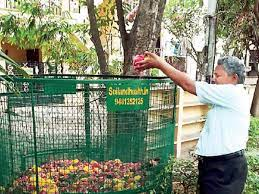 That means nearly  960 temples are still  contributing to the garbage menace. 

Very few temples contribute floral waste for  Incense sticks  making.
Picture courtesy- google)
If floral compost pits are made ,  this waste going to the land fill can be avoided. 
And, it would also encourage people to grow plants as the flowers do not make much mess like vegetable waste or mud.
What are we planning?
Me and my friends are planning to continue the collection of floral waste from homes and the two nearby  temples.  One advantage is that the floral waste pits can be kept on filling every  alternate day.  The quantity of waste seems reducing day by day when the flowers decompose.
What do we expect?
A platform like this can spread our message and any school students can take up initiative to use a small area of their campus for floral waste compost.   I heard that floral waste can also be used for making soaps  and incense sticks as well.  But, I find floral compost a better solution as it can be a base for plant growth.
Problems we faced
Appearance of fungi  due to dampness which will damage the seeds.  (My first two attempts to grow palak seeds failed as they were spoilt by fungi in the decomposing floral waste. I have sown  coriander seeds to check if the growth happens)
Insects and stench
				Remedy
Dry the flowers so that they could be compressed.
Before
Almost 75% of the total flowers collected and kept in various tyres now fitted into one tyre.

No stench
Now
Conclusion
Flower waste is easy to maintain as it is easy to dry and less messy unlike the other wet wastes.

If put along with garbage, it adds to the volume of landfill

From 8 kg flower waste, we could generate nearly 2 kg compost.
Suggestion
Flower compost should be made separately because the herbicides or pesticides used to grow the flowers will be hazardous to other beneficial composting organisms such as snails, beetles, ants and earthworms.
For the same reason, flower compost is best suited for garden plants rather than for edible varieties.
Caution
Flower waste should be handled with caution as the pollen could lead to allergies.
Acknowledgement
I sincerely thank my classmates, teachers , the Principal and also  the drivers and  helpers of our school for the cooperation. 

I also thank the entire team of CES, IISC for providing me a chance to present my project.
References
Moving to compost: Floral waste turns fertile ground for ...
https://economictimes.indiatimes.com 

Parimala Shivaprasad - Assistant Professor - LinkedIn
https://uk.linkedin.com 

(PDF) Mycobiota of decomposing floral waste materials
https://www.researchgate.net › 
Composting of floral waste by using indigenously ... - Zenodo
https://zenodo.org
Can You Compost Flowers? (And Dead Flowers Too?)
https://www.conserve-energy-future.com

Plants To Grow For The Compost Pile
https://www.gardeningknowhow.com
Thank You
Project by – Rajshree – VII std
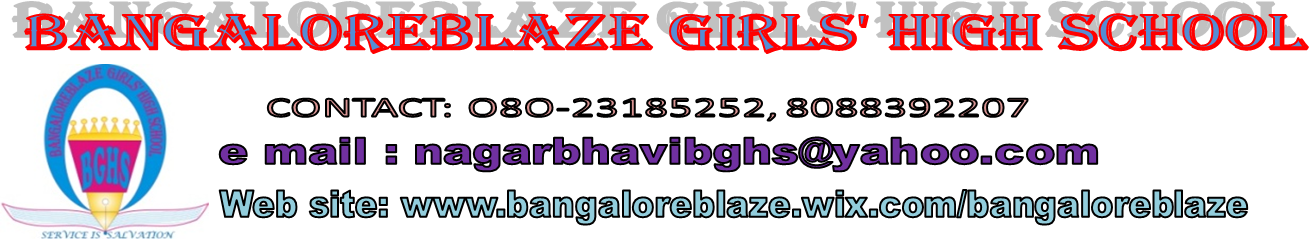 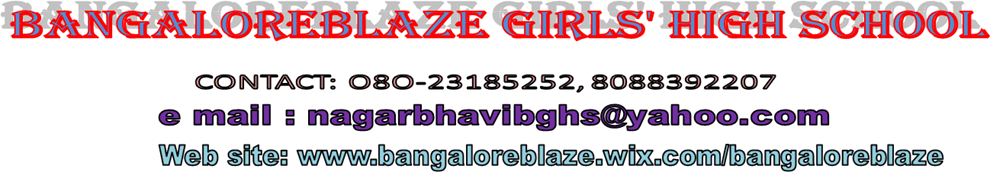